07-11
This work is licensed under a Creative Commons Attribution-ShareAlike 4.0 International License.
Please add this statement to all the videos you create.
English Bible quotes are from the World English Bible US, which is in the public domain.
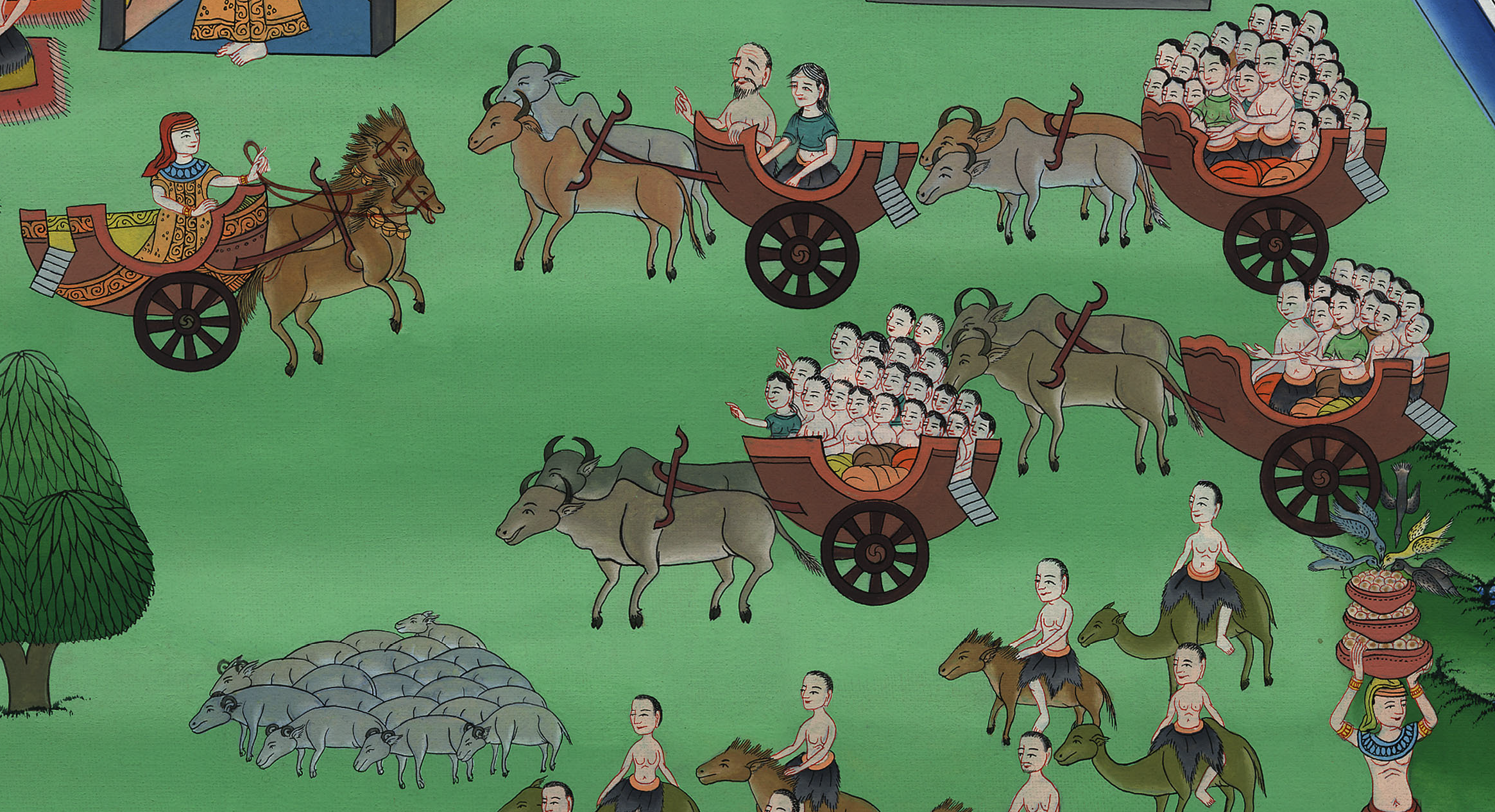 07-11
Joseph’s family comes to Egypt – Genesis 45:9 – 47:28
[Speaker Notes: Checked]
Joseph’s family comes to Egypt – Genesis 45:9 – 47:28
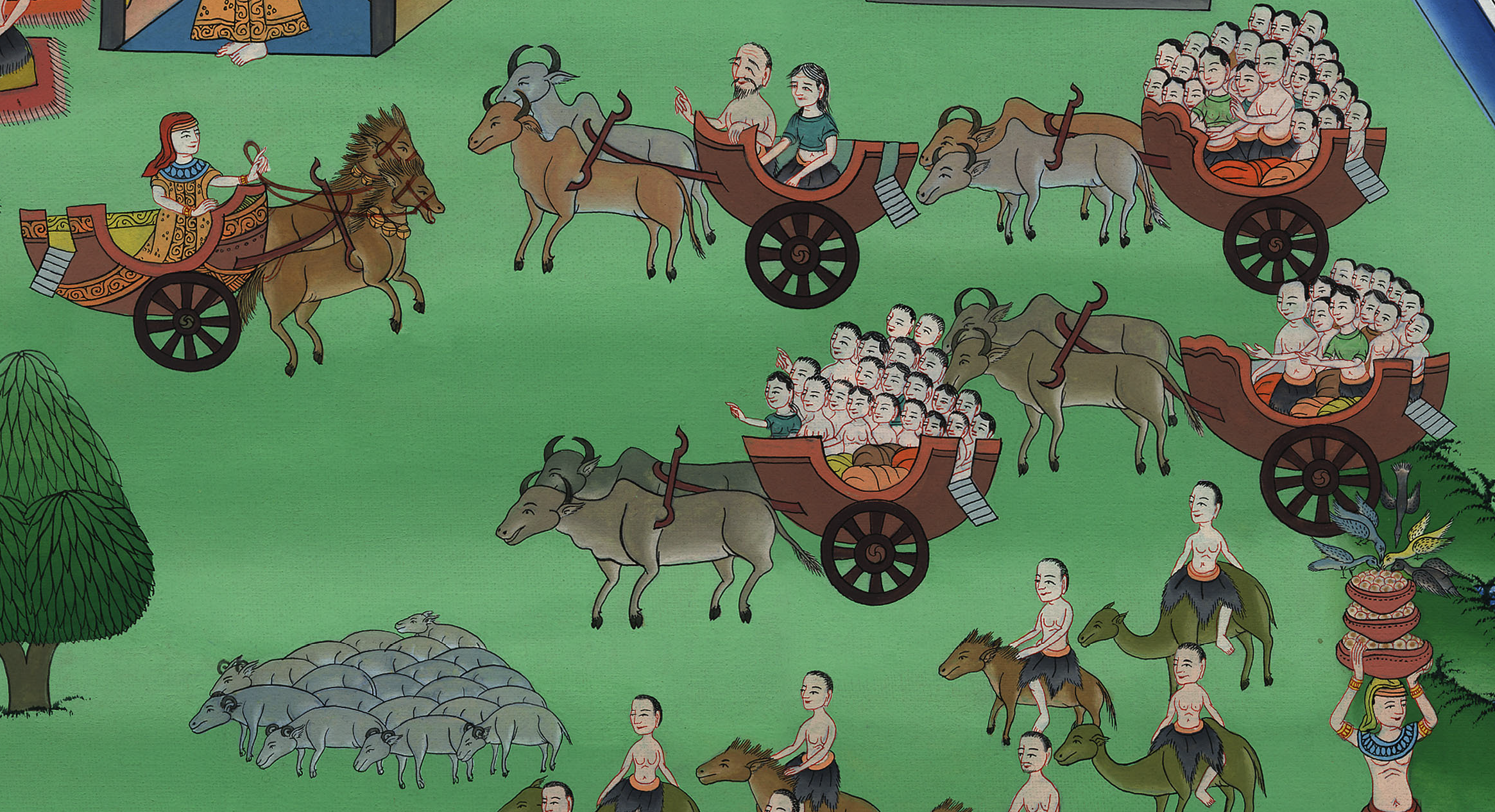 Joseph’s family comes to Egypt – Genesis 45:9 – 47:28
9Now hurry back to my father. Say to him, ‘Your son Joseph says, “God has made me master of the whole land of Egypt. Come down to me. Don’t waste any time.
Genesis 45:9
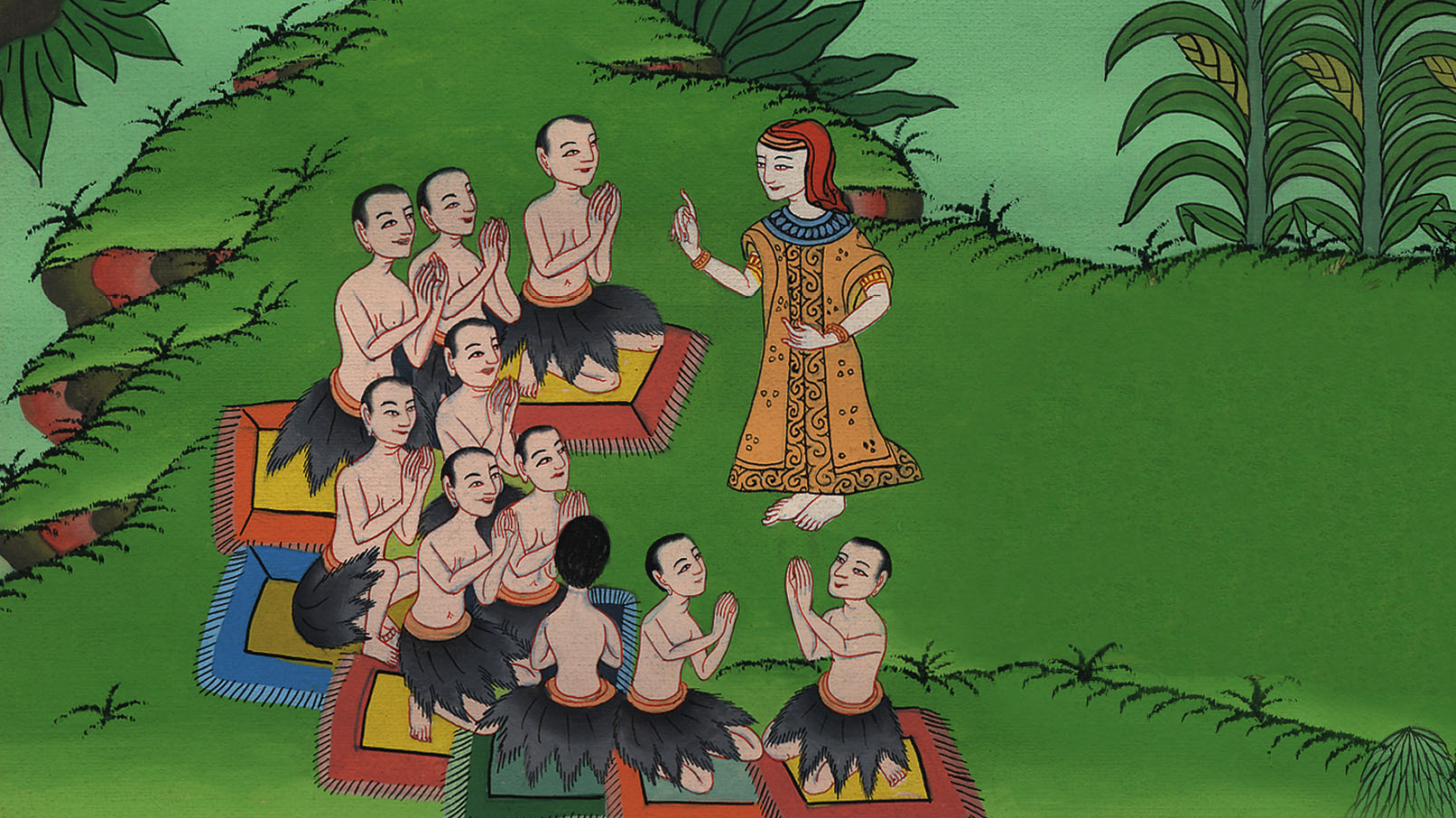 10You shall dwell in the land of Goshen, and you will be near to me, you, your children, your children’s children, your flocks, your herds, and all that you have.
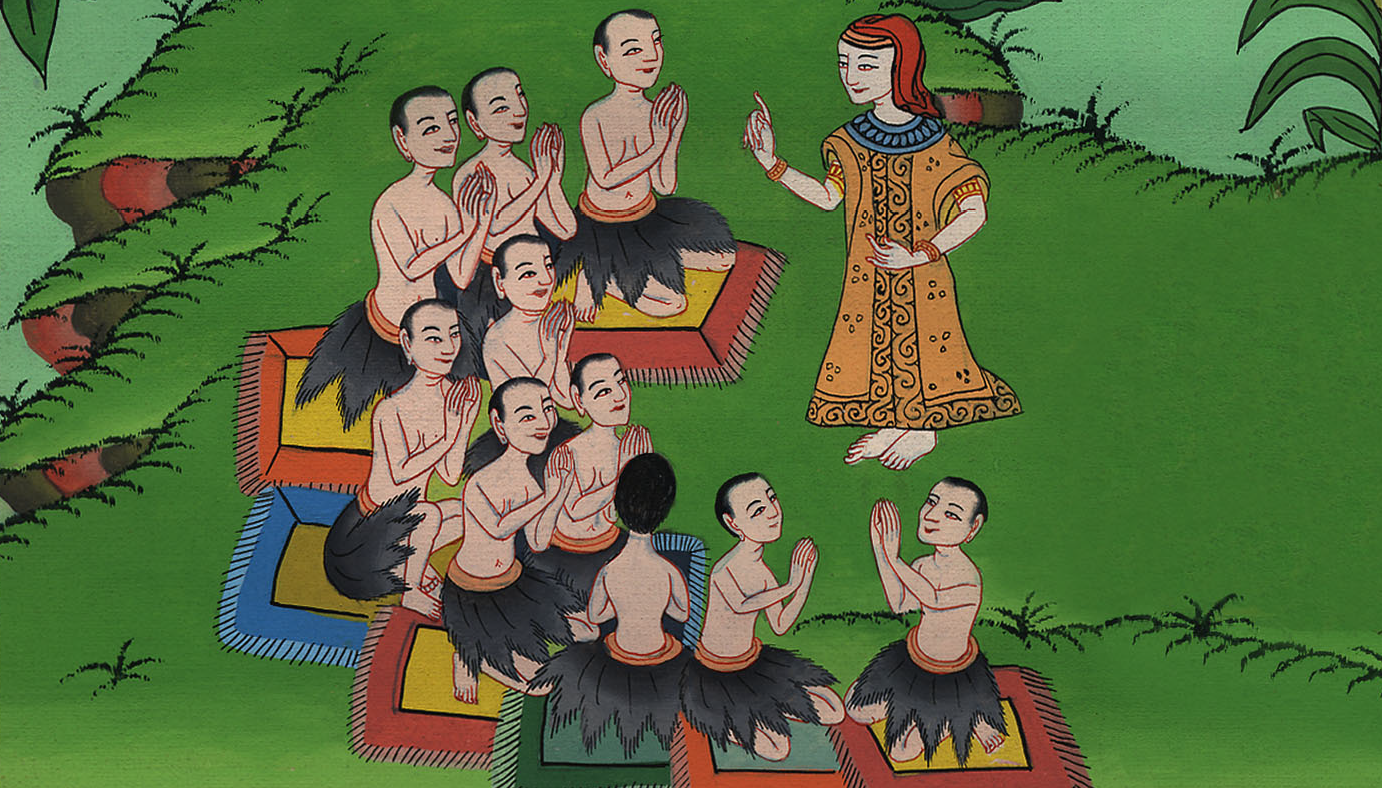 Genesis 45:10
11There I will provide for you; for there are yet five years of famine; lest you come to poverty, you, and your household, and all that you have.”’
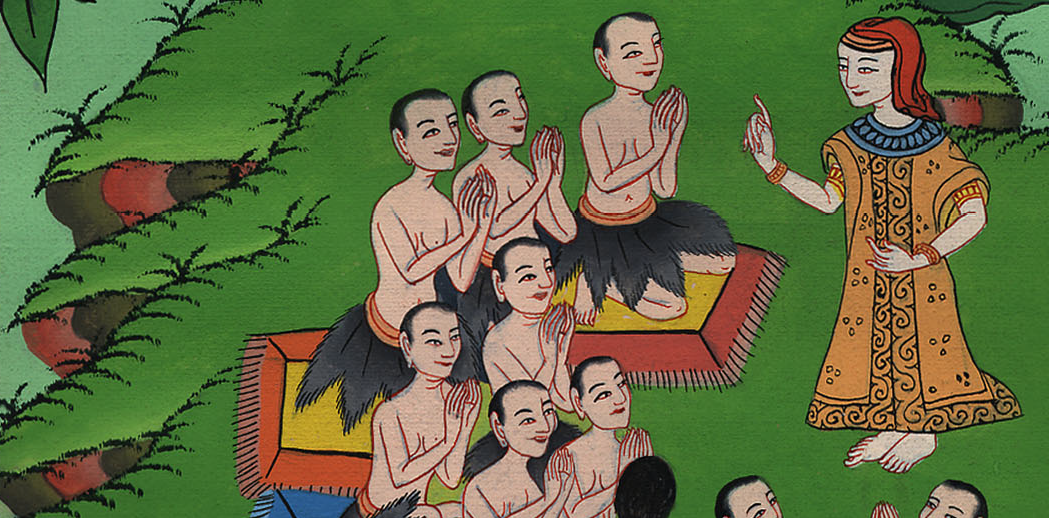 Genesis 45:11
12Behold, your eyes see, and the eyes of my brother Benjamin, that it is my mouth that speaks to you.
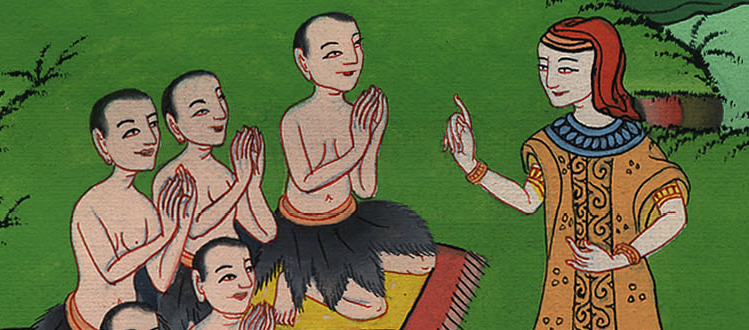 Genesis 45:12
13You shall tell my father of all my glory in Egypt, and of all that you have seen. You shall hurry and bring my father down here.”
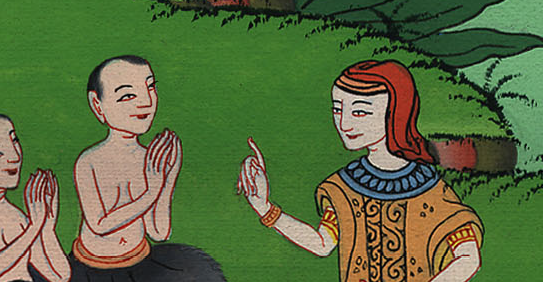 Genesis 45:13
14He fell on his brother Benjamin’s neck and wept, and Benjamin wept on his neck.
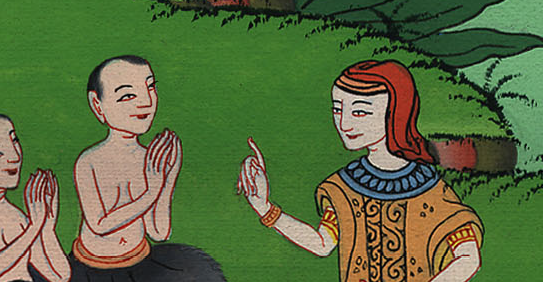 Genesis 45:14
15He kissed all his brothers, and wept on them. After that his brothers talked with him.
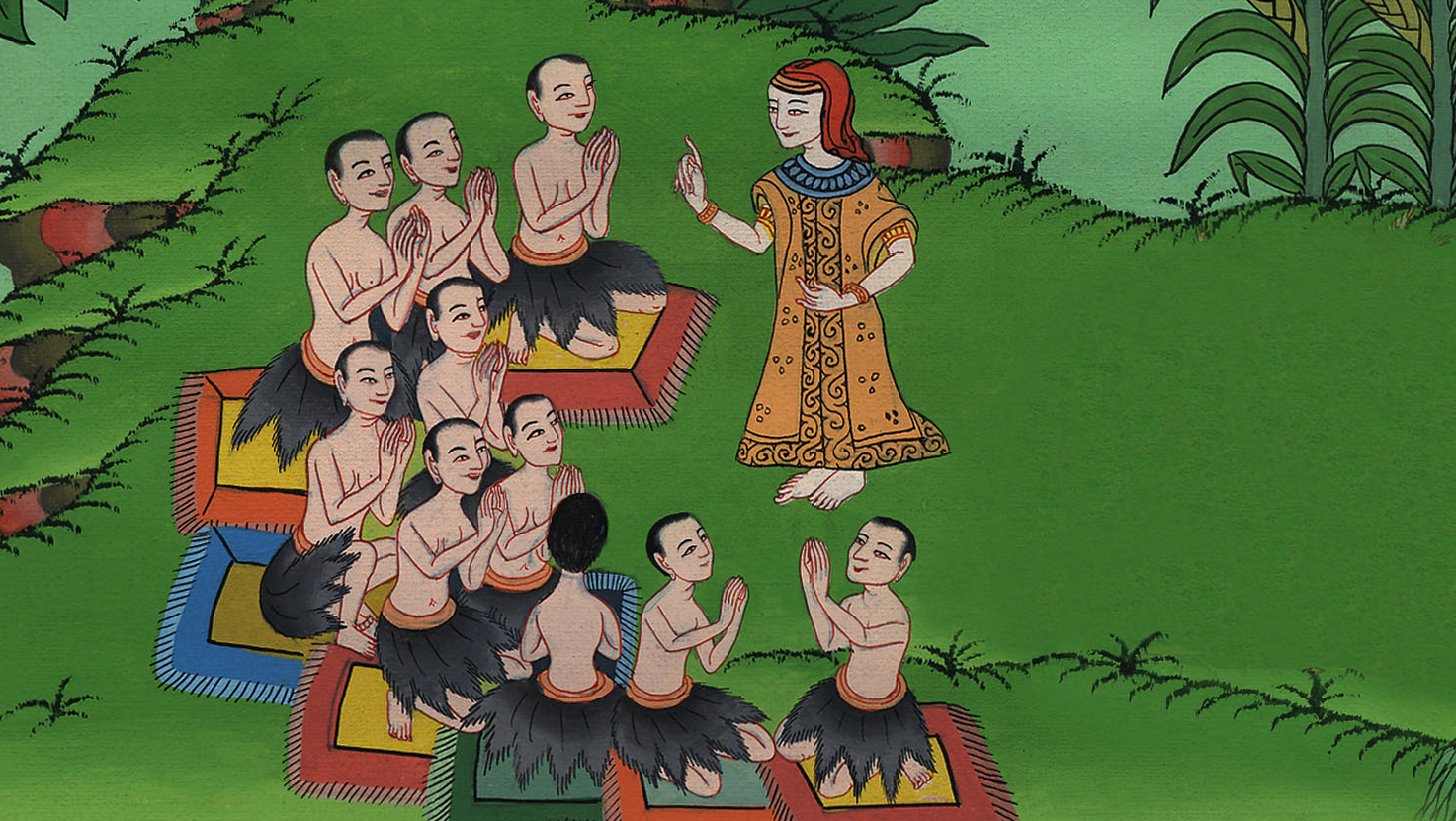 Genesis 45:15
16The report of it was heard in Pharaoh’s house, saying, “Joseph’s brothers have come.” It pleased Pharaoh well, and his servants.
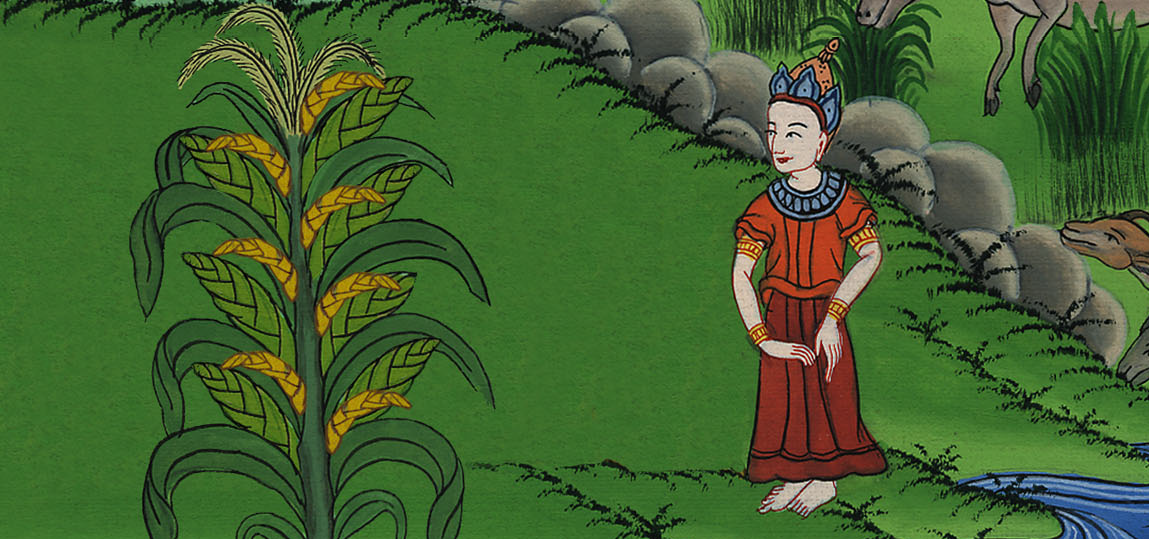 Genesis 45:16
17Pharaoh said to Joseph, “Tell your brothers, ‘Do this: Load your animals, and go, travel to the land of Canaan.
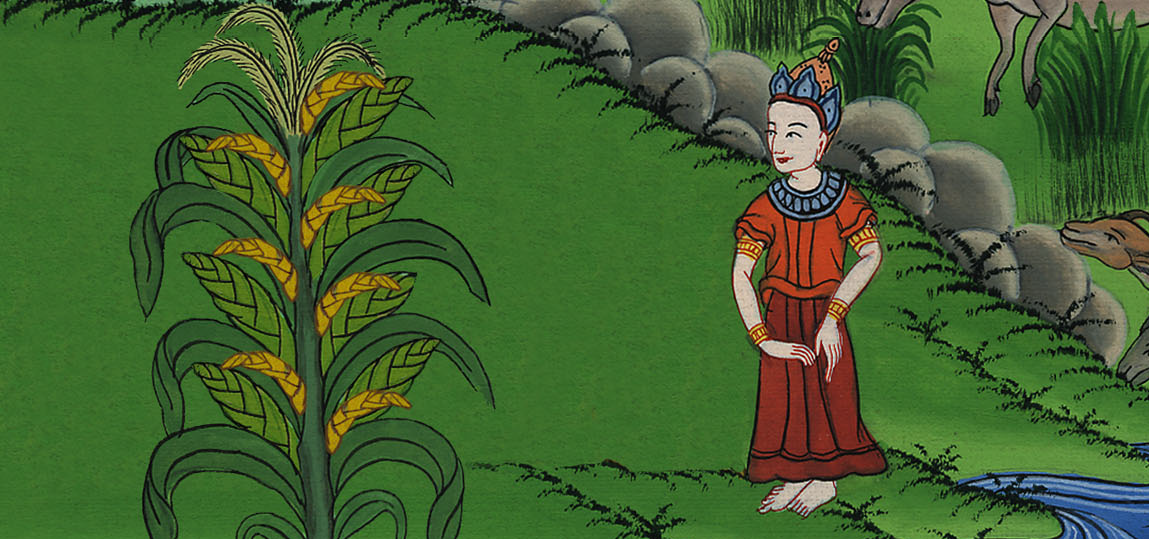 Genesis 45:17
18Take your father and your households, and come to me, and I will give you the good of the land of Egypt, and you will eat the fat of the land.’
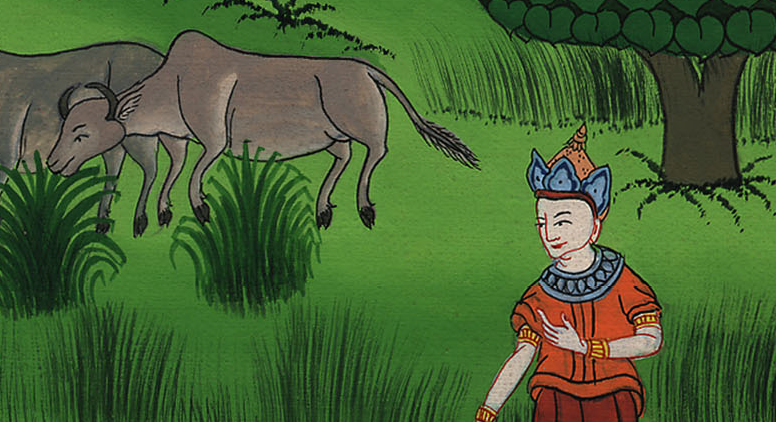 Genesis 45:18
19Now you are commanded to do this: Take wagons out of the land of Egypt for your little ones, and for your wives, and bring your father, and come.
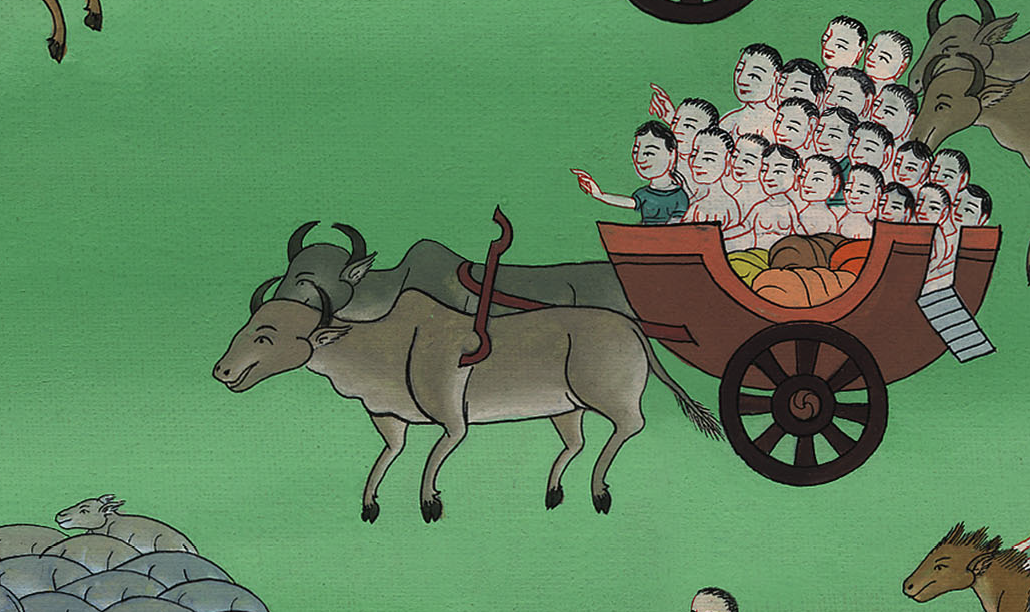 Genesis 45:19
20Also, don’t concern yourselves about your belongings, for the good of all the land of Egypt is yours.”
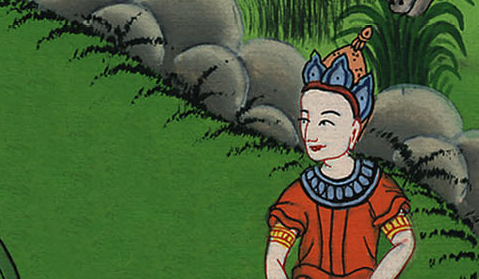 Genesis 45:20
25They went up out of Egypt, and came into the land of Canaan, to Jacob their father.
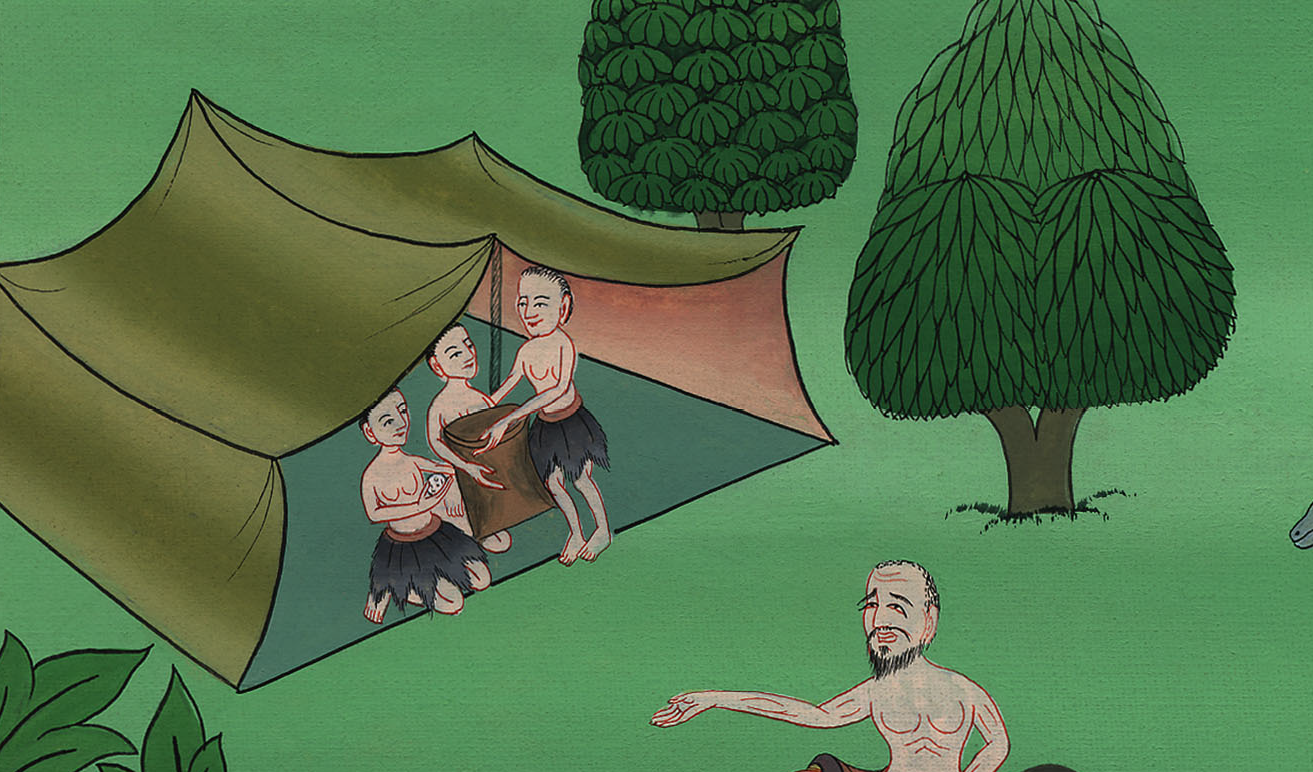 Genesis 45:25
26They told him, saying, “Joseph is still alive, and he is ruler over all the land of Egypt.” His heart fainted, for he didn’t believe them.
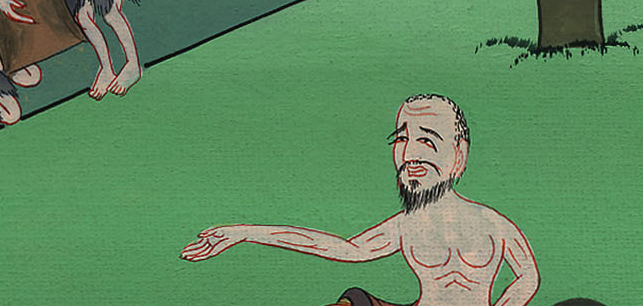 Genesis 45:26
27They told him all the words of Joseph, which he had said to them. When he saw the wagons which Joseph had sent to carry him, the spirit of Jacob, their father, revived.
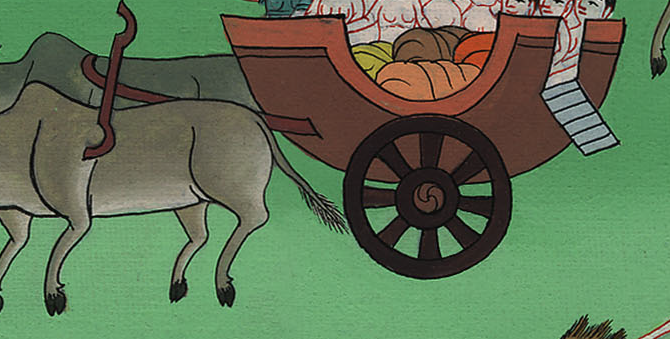 Genesis 45:27
28Israel said, “It is enough. Joseph my son is still alive. I will go and see him before I die.”
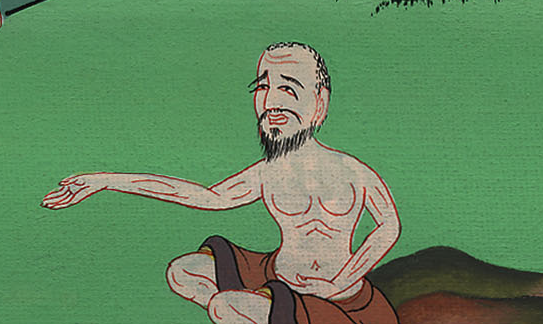 Genesis 45:28
1Israel traveled with all that he had, and came to Beersheba, and offered sacrifices to the God of his father, Isaac.
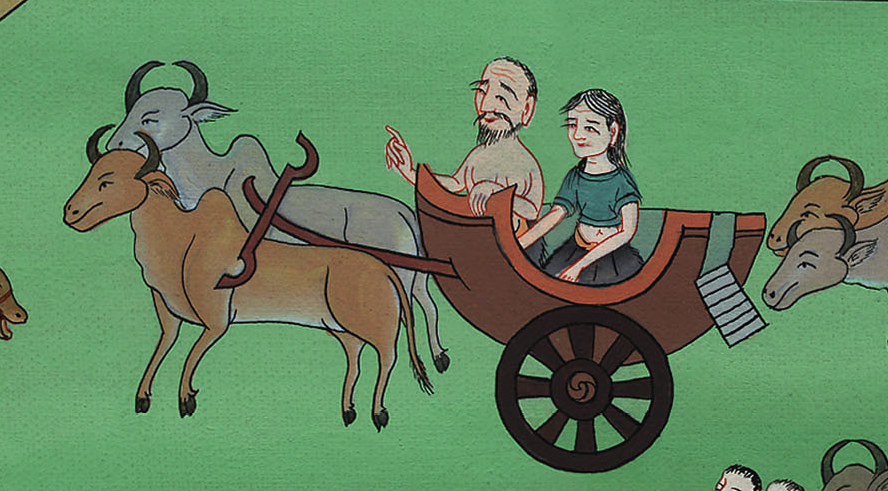 Genesis 46:1
2God spoke to Israel in the visions of the night, and said, “Jacob, Jacob!”
He said, “Here I am.”
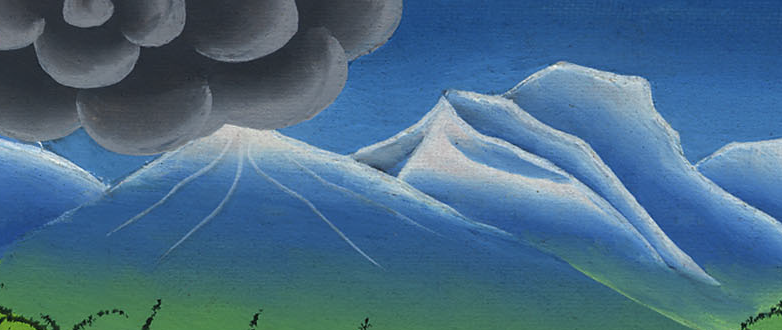 Genesis 46:2
3He said, “I am God, the God of your father. Don’t be afraid to go down into Egypt, for there I will make of you a great nation.
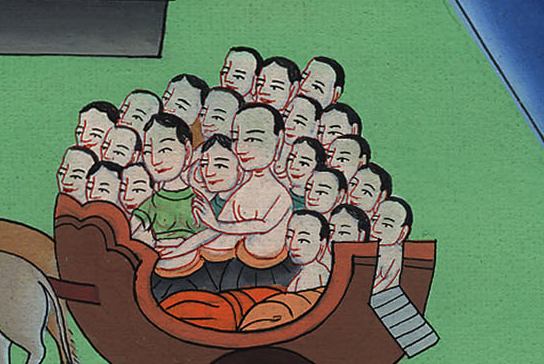 Genesis 46:3
4I will go down with you into Egypt. I will also surely bring you up again. Joseph’s hand will close your eyes.”
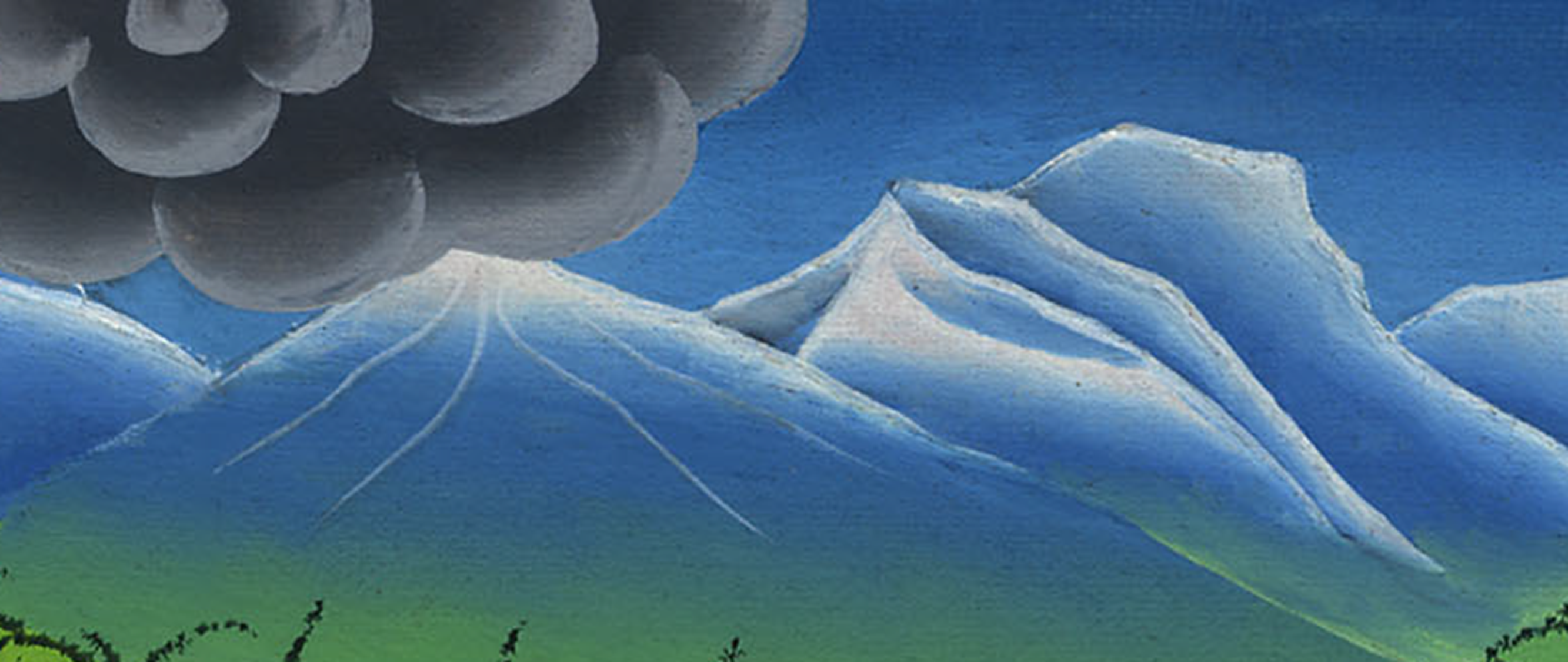 Genesis 46:4
6They took their livestock, and their goods, which they had gotten in the land of Canaan, and came into Egypt—Jacob, and all his offspring with him,
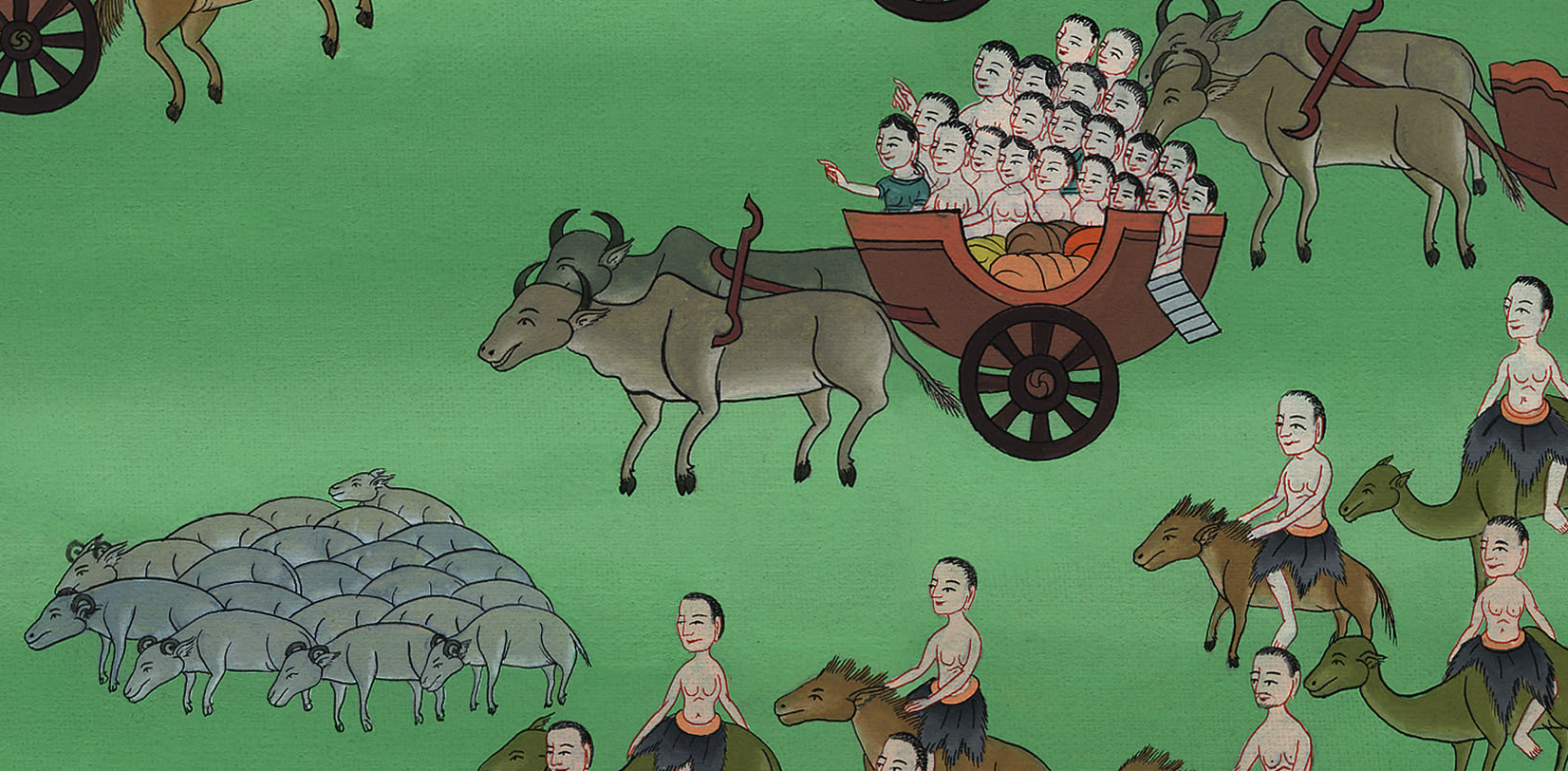 Genesis 46:6
27The sons of Joseph, who were born to him in Egypt, were two souls. All the souls of the house of Jacob, who came into Egypt, were seventy.
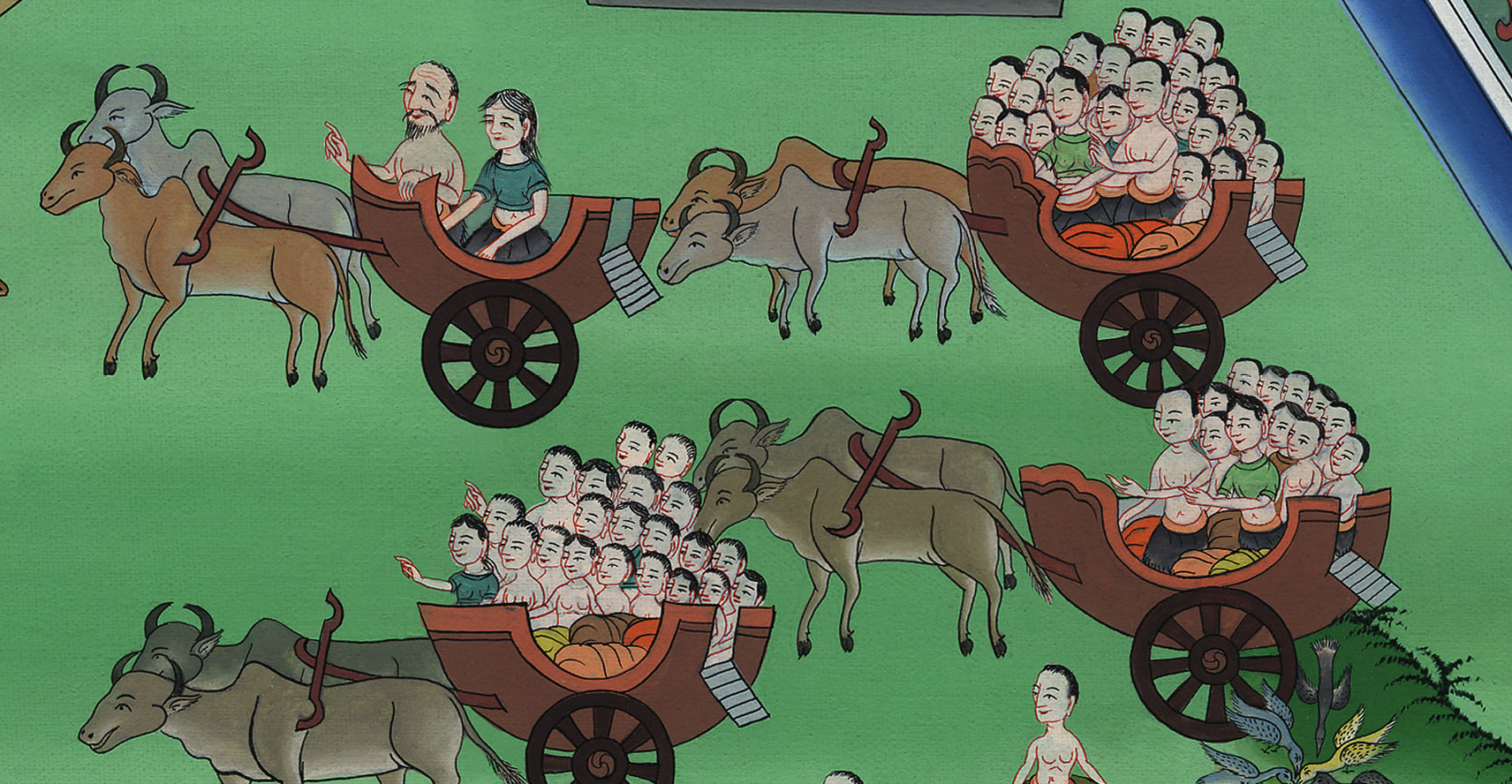 Genesis 46:27
47:5Pharaoh spoke to Joseph, saying, “Your father and your brothers have come to you.
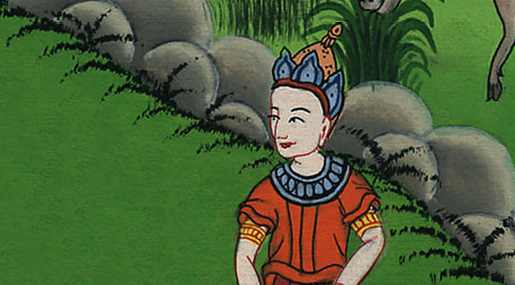 Genesis 47:5
6The land of Egypt is before you. Make your father and your brothers dwell in the best of the land. Let them dwell in the land of Goshen. If you know any able men among them, then put them in charge of my livestock.”
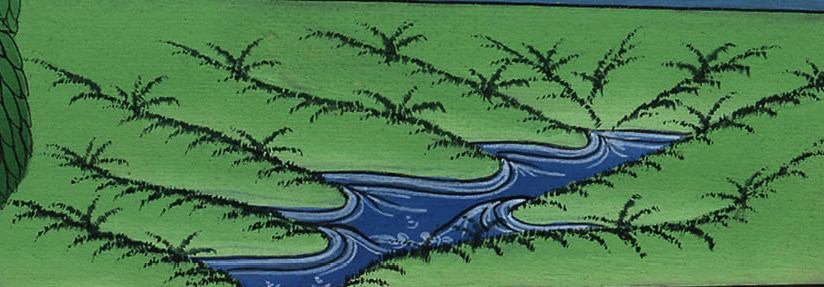 Genesis 47:6
27Israel lived in the land of Egypt, in the land of Goshen; and they got themselves possessions therein, and were fruitful, and multiplied exceedingly.
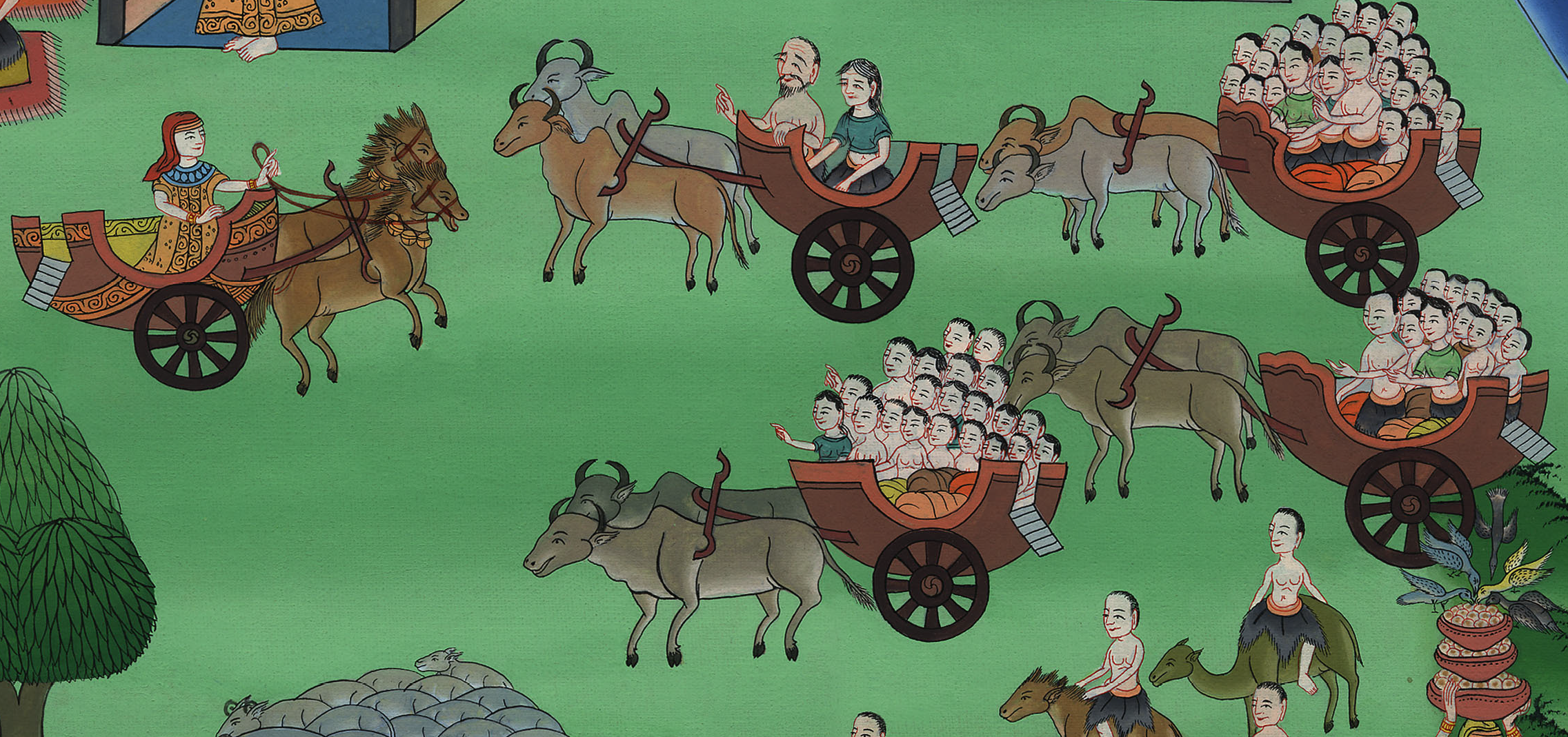 Genesis 47:27